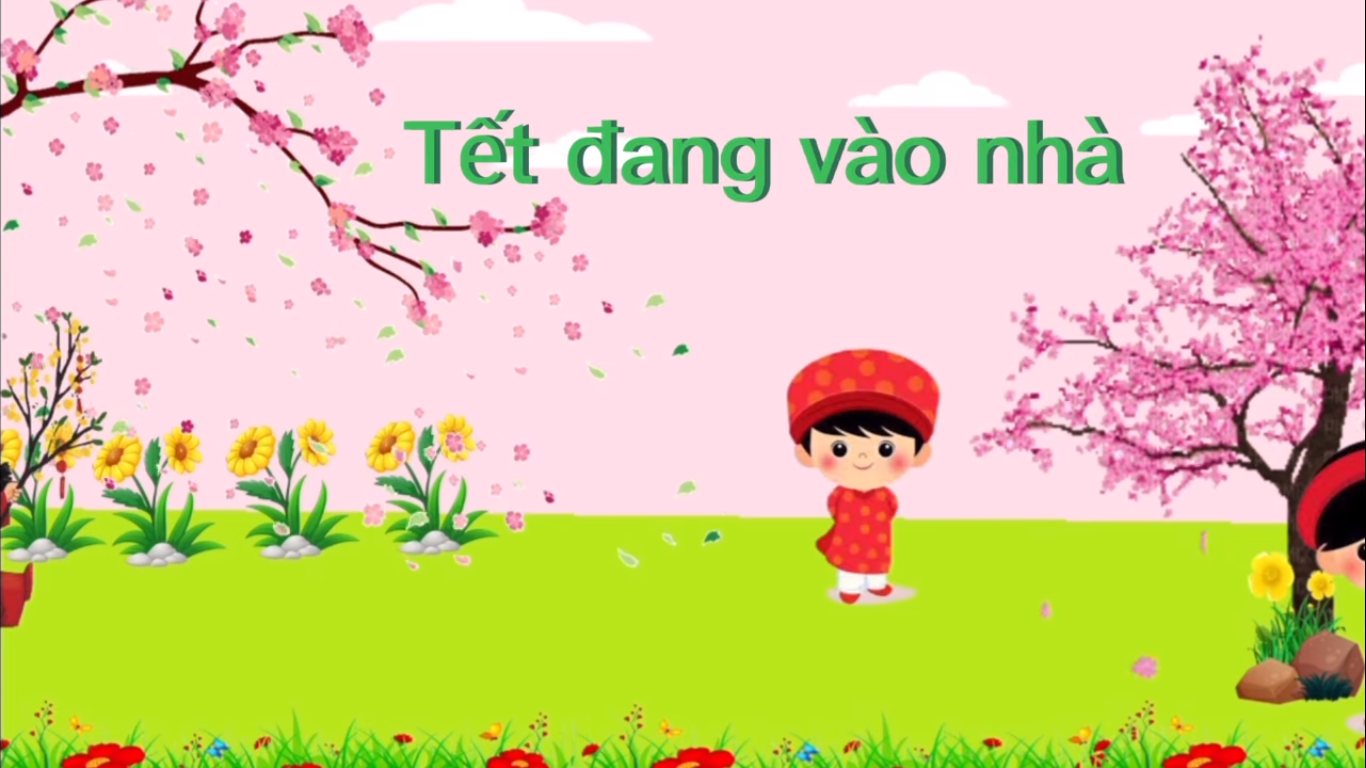 TẾT ĐANG VÀO NHÀ
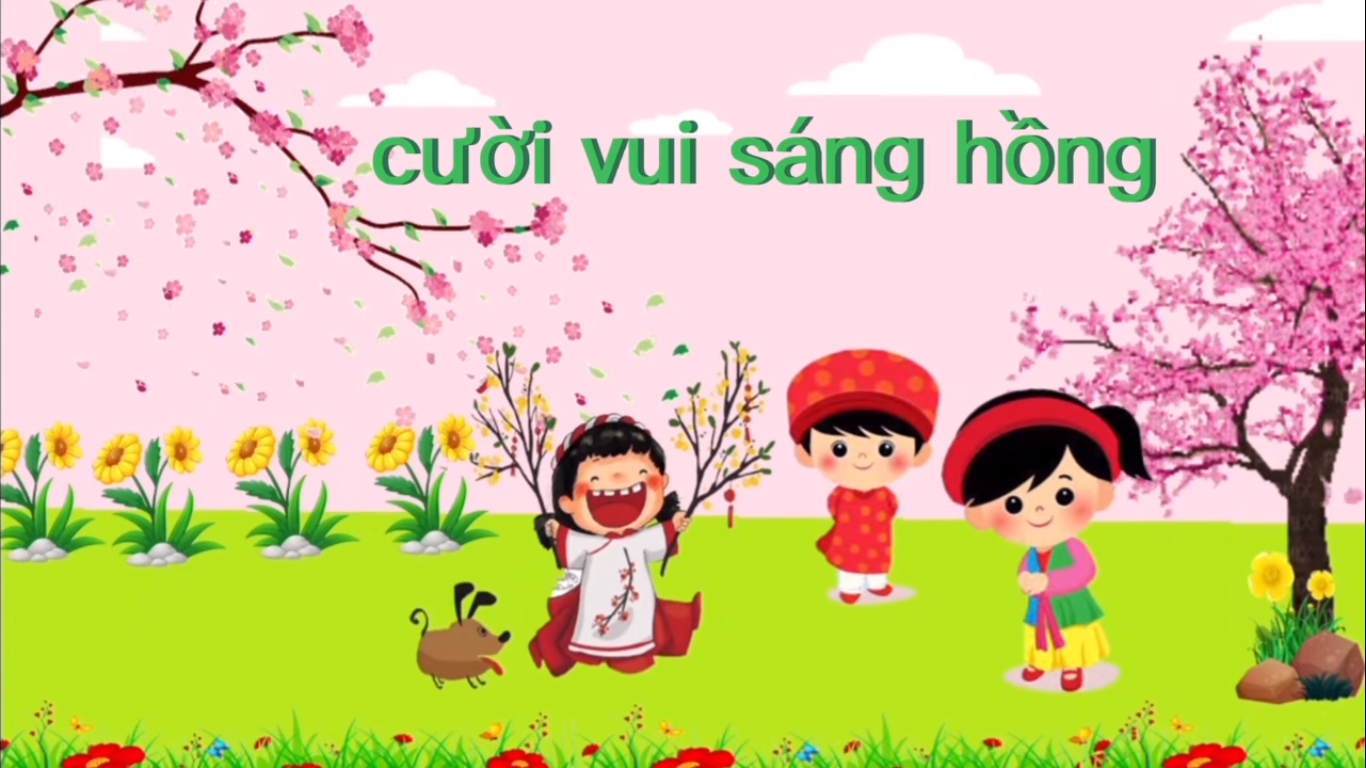 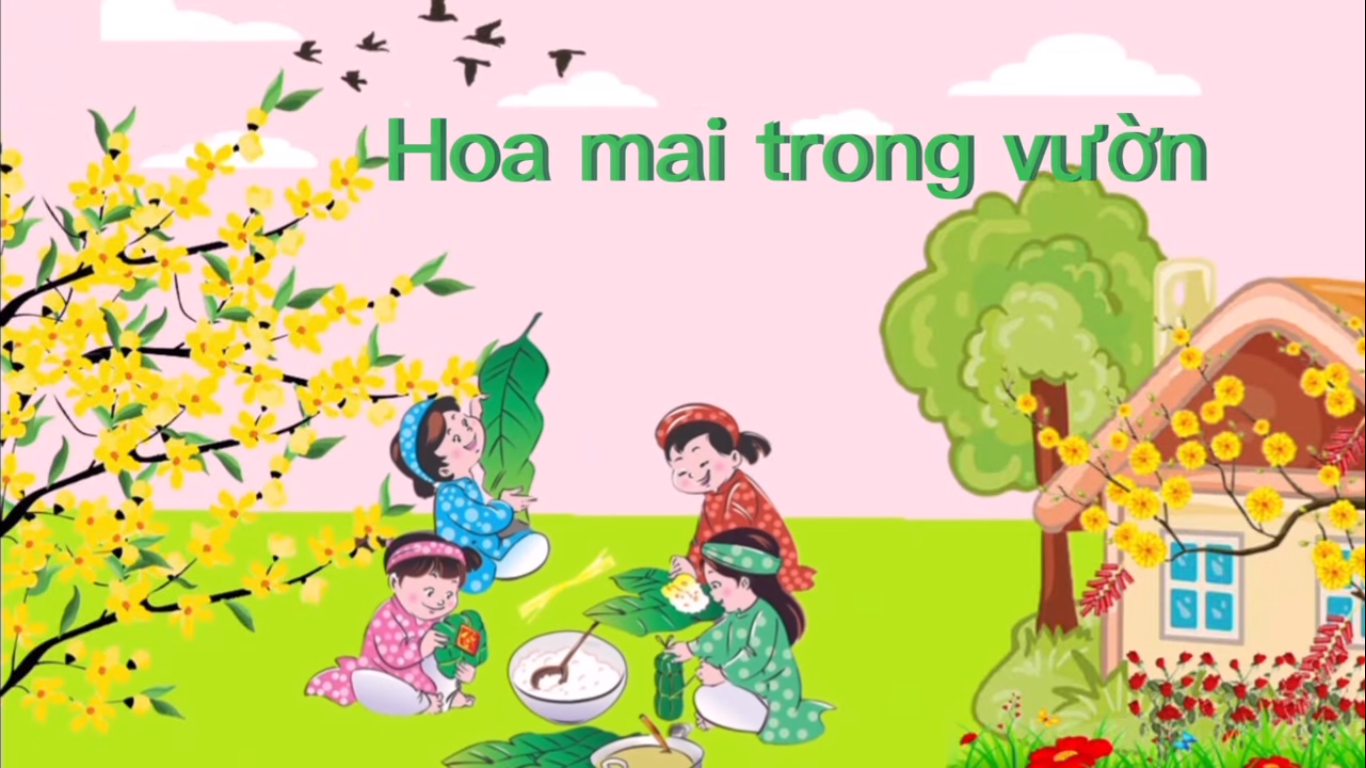 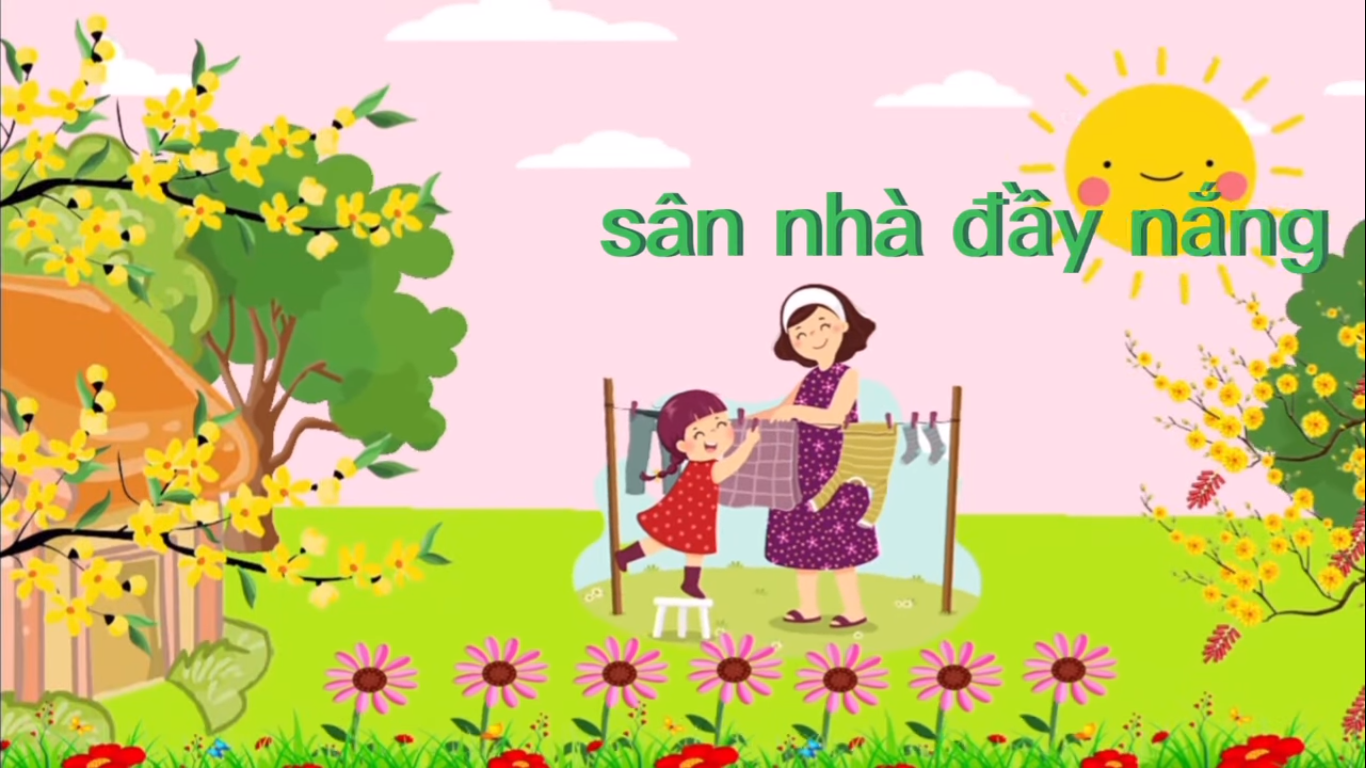 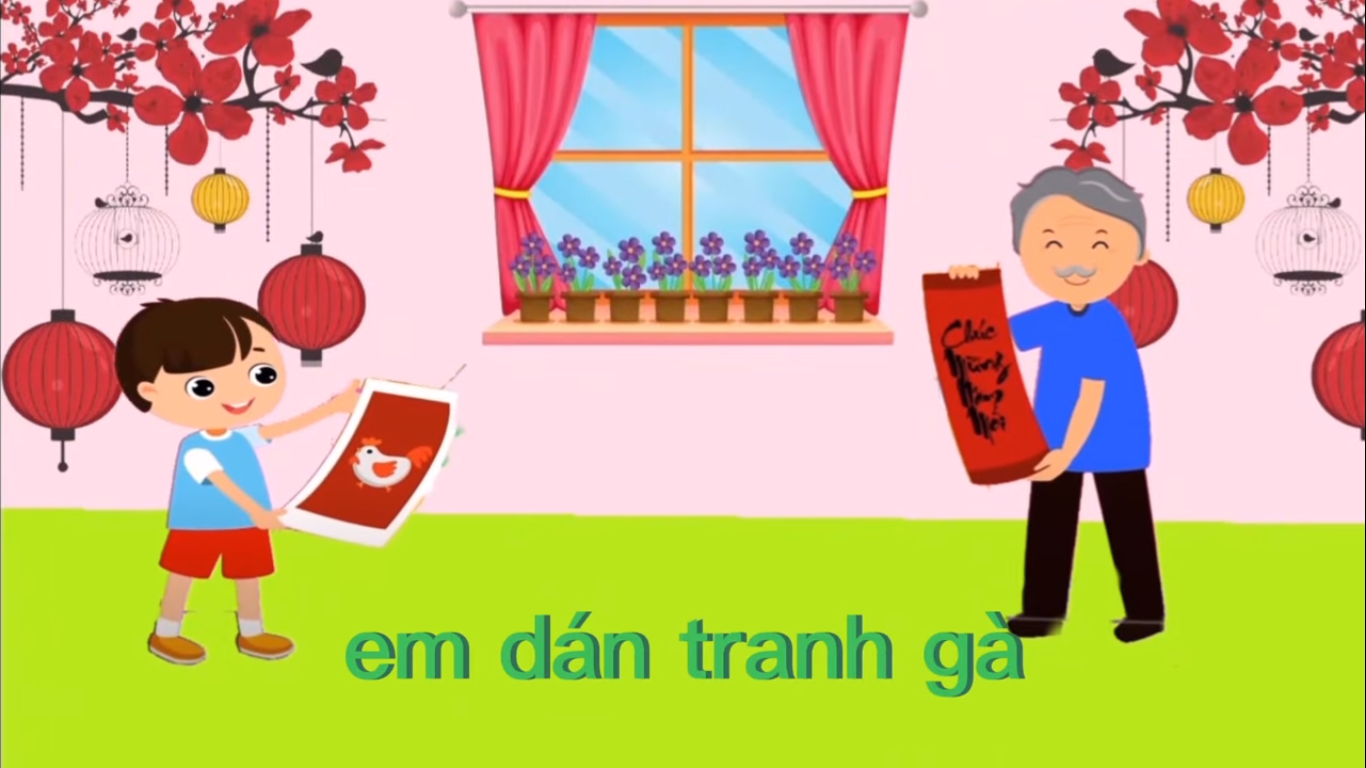 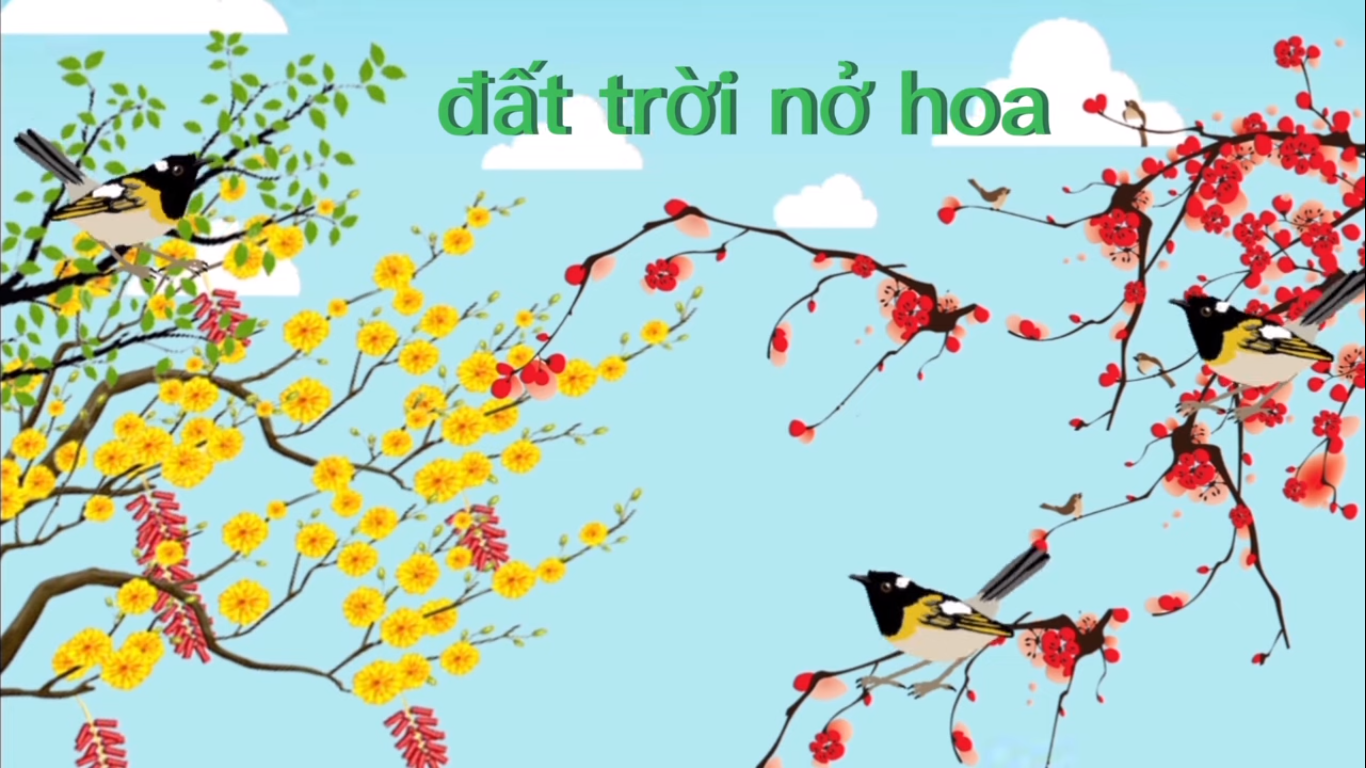